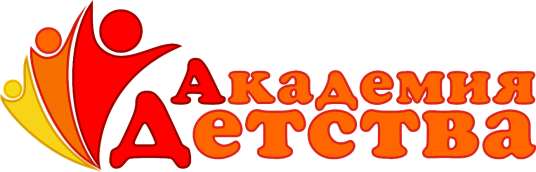 Портфолио учителя
математики 
               
Тищенко Галины                            Николаевны
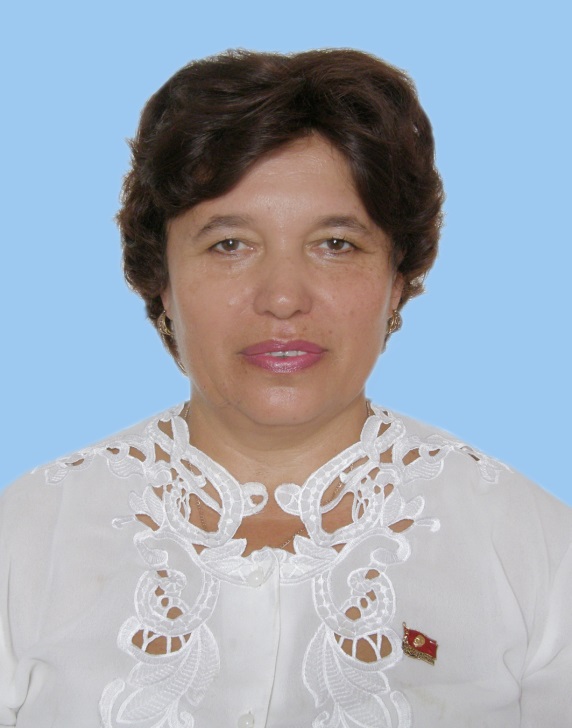 Учитель первой категории
Предметы: математика, физика, информатика и ИКТ, технологии, черчение.
Я делаю то, что умею и делаю это на совесть!
 Делаю то, что меня волнует и это моя жизнь!
Я делаю то, что я люблю!           Я люблю то, что я делаю!
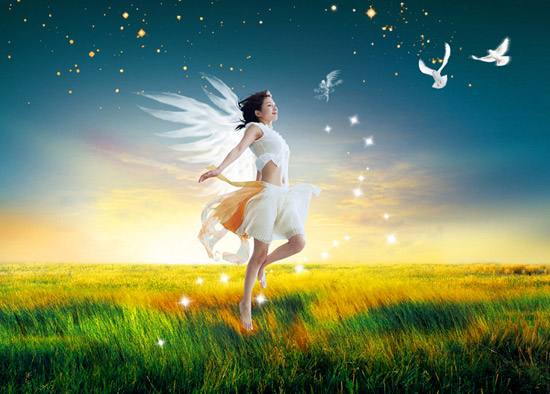 Структура портфолио
Раздел 1 Общая информация об учителе
Раздел 2 Результати педагогической деяльности
Раздел 3 Научно – методическая деятельность
Раздел 4 Научно – материальная база 
Раздел 5 Творческий подход
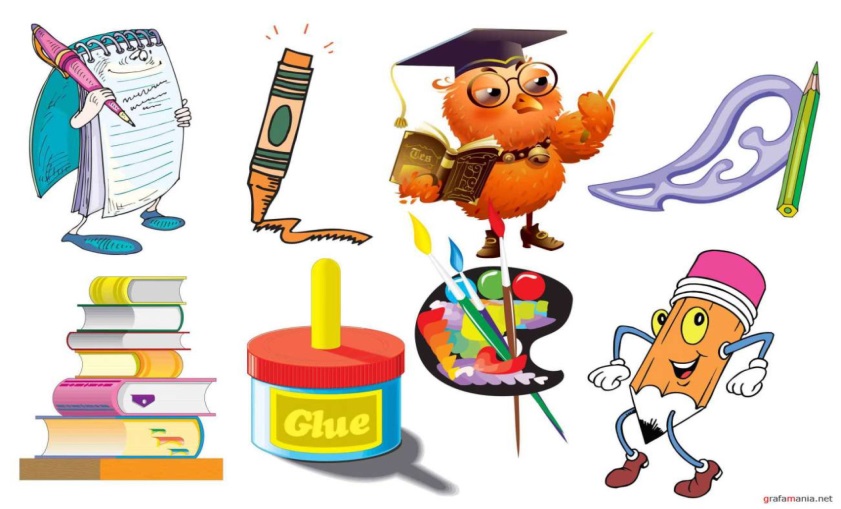 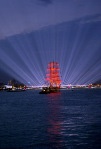 Раздел 1
ОБЩИЕ СВЕДЕНИЯ ОБ УЧИТЕЛЕ
Образование : 
ЛГПИ им. Т. Г. Шевченко, 1985г., физмат, ОТД, по специальности «Учитель обще - технических дисциплин и труда». 
Диплом с отличием.
Второе образование:
ЛГПИ им. Т. Г.Шевченко, 1994р., факультет пере-подготовки кадров по перспективним направ-лениям науки,  по специ-альности «Психология. Практическая психология в сфере образования». 
На отлично.
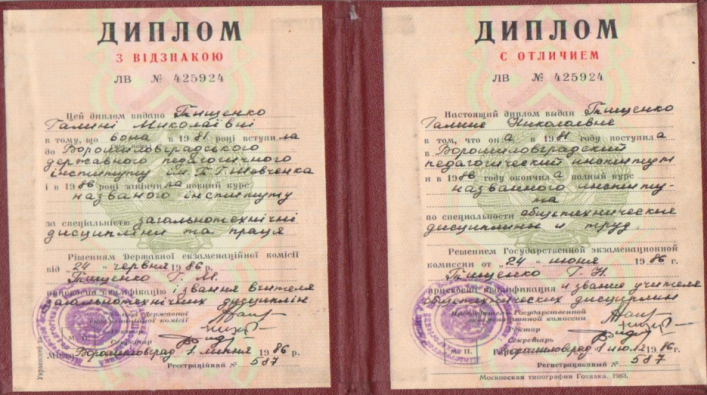 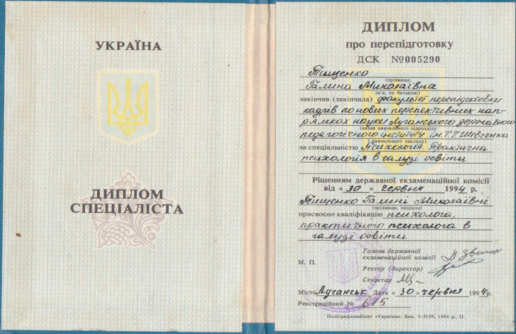 НАУЧНО-МЕТОДИЧЕСКИЙ ЦЕНТР РАЗВИТИЯ ОБРАЗОВАНИЯ ЛУГАНСКОЙ НАРОДНОЙ РЕСПУБЛИКИ
Апрель 2015 г. интегрированные курсы повышения квалификации учителей информатики, математики, физики “Создание образовательных электронных ресурсов в Интернет-пространстве и при помощи программ Microsoft Office”
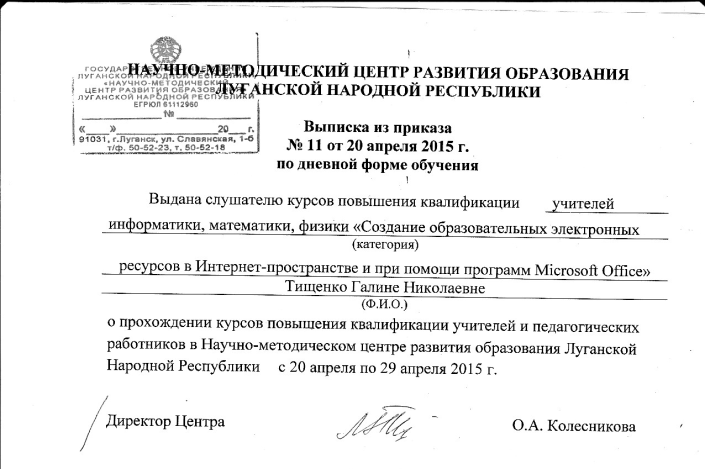 Раздел 2
РЕЗУЛЬТАТЫ
ПЕДАГОГИЧЕСКОЙ     ДЕЯТЕЛЬНОСТИ
Общий стаж – 42 лет; пед. стаж – 28 лет; в данном УЗ – более 20 лет.
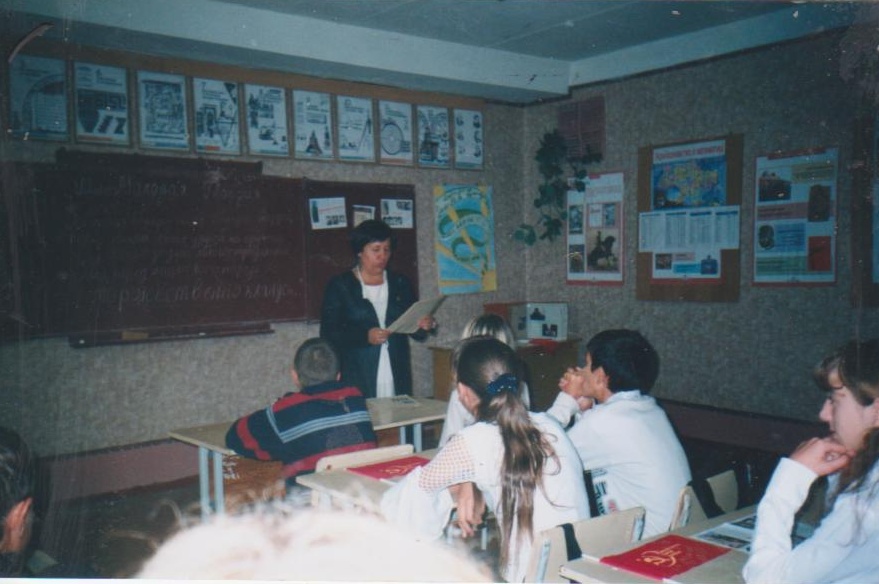 НАГРУЗКА:
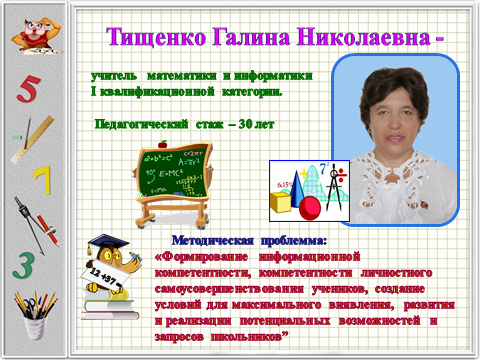 ИСПОЛЬЗОВАНИЕ УЧЕБНЫХ СИТУАЦИЙ НА СОВРЕМЕННОМ УРОКЕ
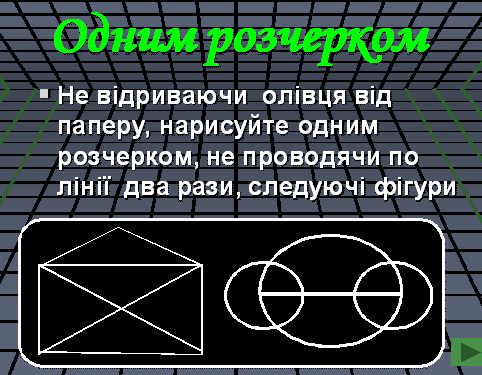 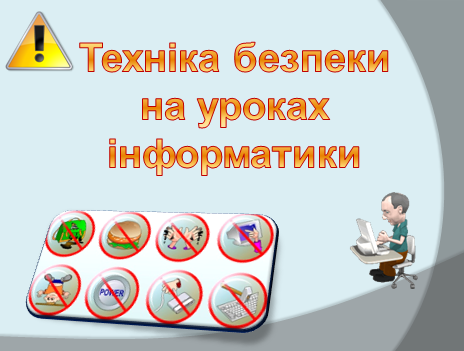 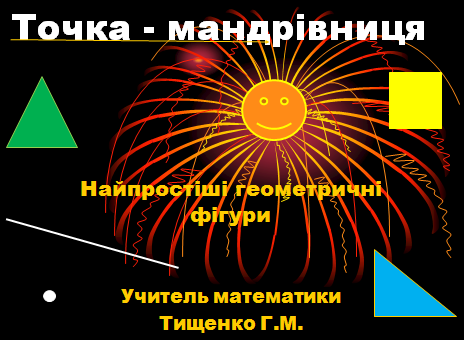 УЧИТЕЛЬ Тищенко Г.М.
Грамоты и благодарности более 30 только в системе образования
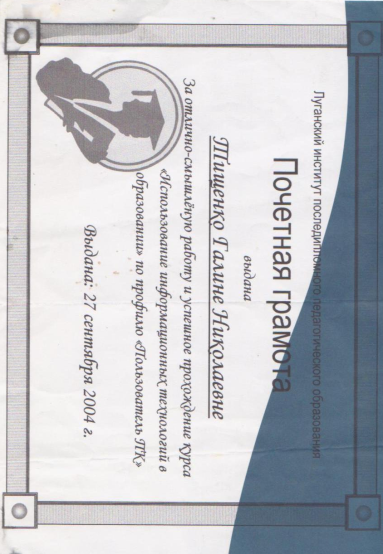 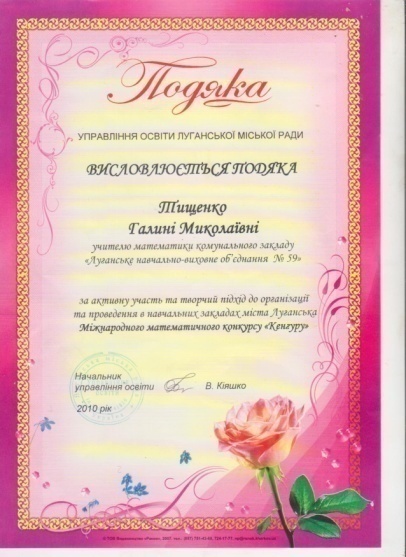 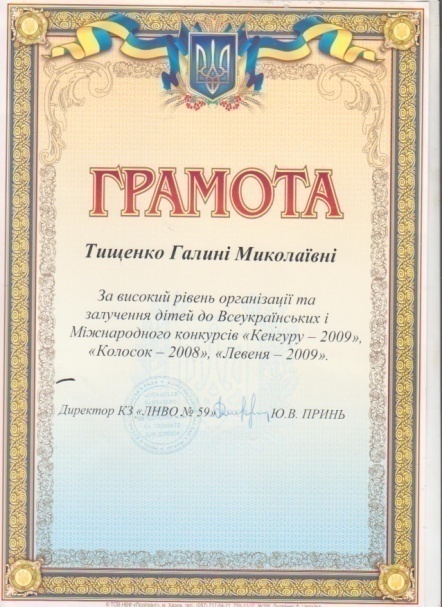 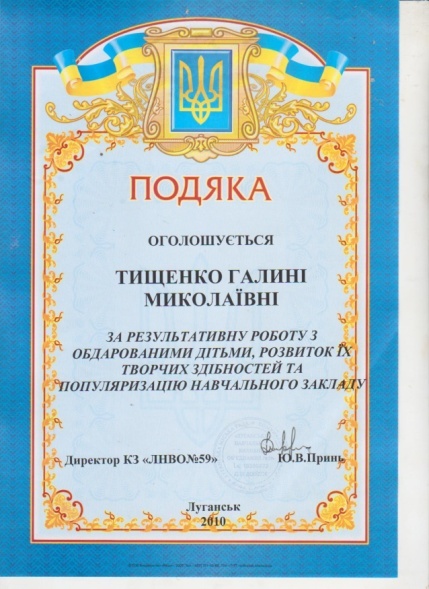 На уроках регулярно использую нано методы: создаю презентации по соответствующим темам, подбираю электронные материалы, которые созданы учителями России и Украины, 
активно сотрудничала с  Образовательным порталом "МОЙ УНИВЕРСИТЕТ" www.moi-universitet.ru, прошла бесплатные курсы «методических разработок уроков/учебных занятий».
Раздел 3
НАУЧНО -
МЕТОДИЧЕСКАЯ     ДЕЯТЕЛЬНОСТь
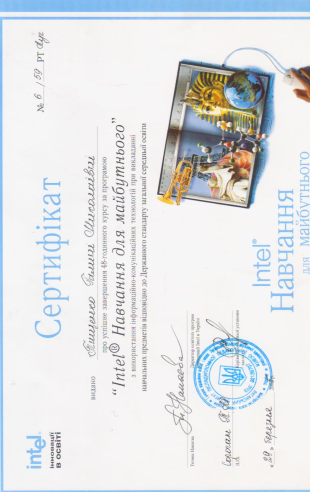 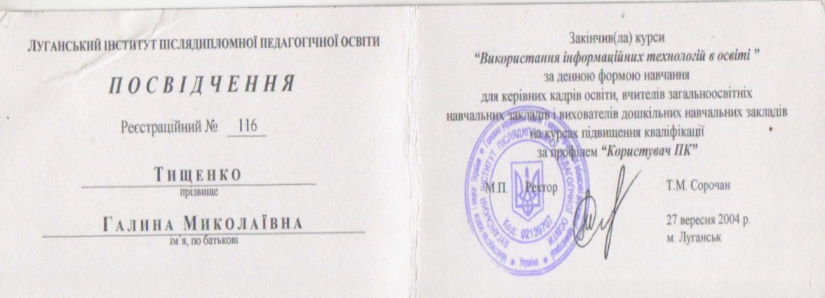 2004 р. – Удостоверение об успешном прохождении курса «Использование информационных технологий в сфере образования» по профилю «Пользователь ПК», ЛОИППО на отлично.
  2005 р. – Сертификат об успешном завершении курса по программе «Intel℗ Навчання для майбутнього».
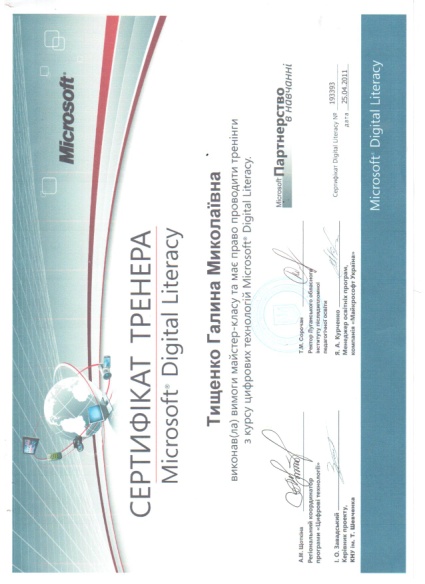 2011 г. Сертифекат тренера Microsoft – цифровые технологии;
2015 г. – Сертификат об успешном обучении по теме «My TtstXPro» при управлении образования администрации      г. Луганска ЛНР.
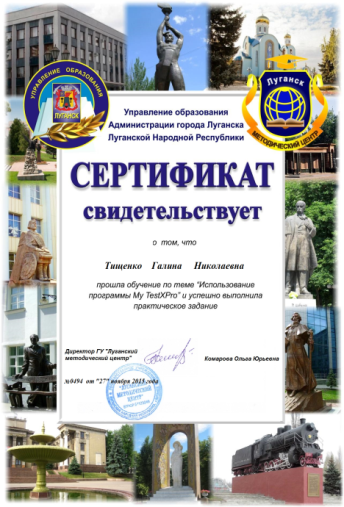 Наставники: 
    Соловйова Нина Андреевна - учитель – методист, учитель физики;
   Литвинова Валентина Алексеевна - учитель – методист, учитель информатики, математики;
  Рудковская Тамара Григорьевна -заслуженный учитель УССР и мой учитель математики.
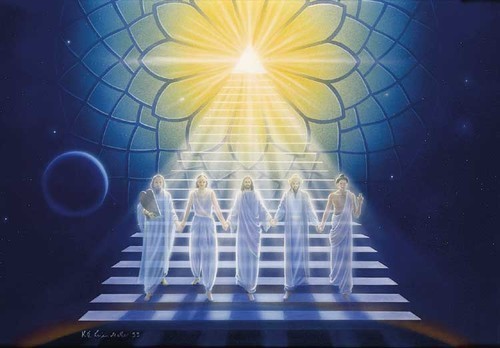 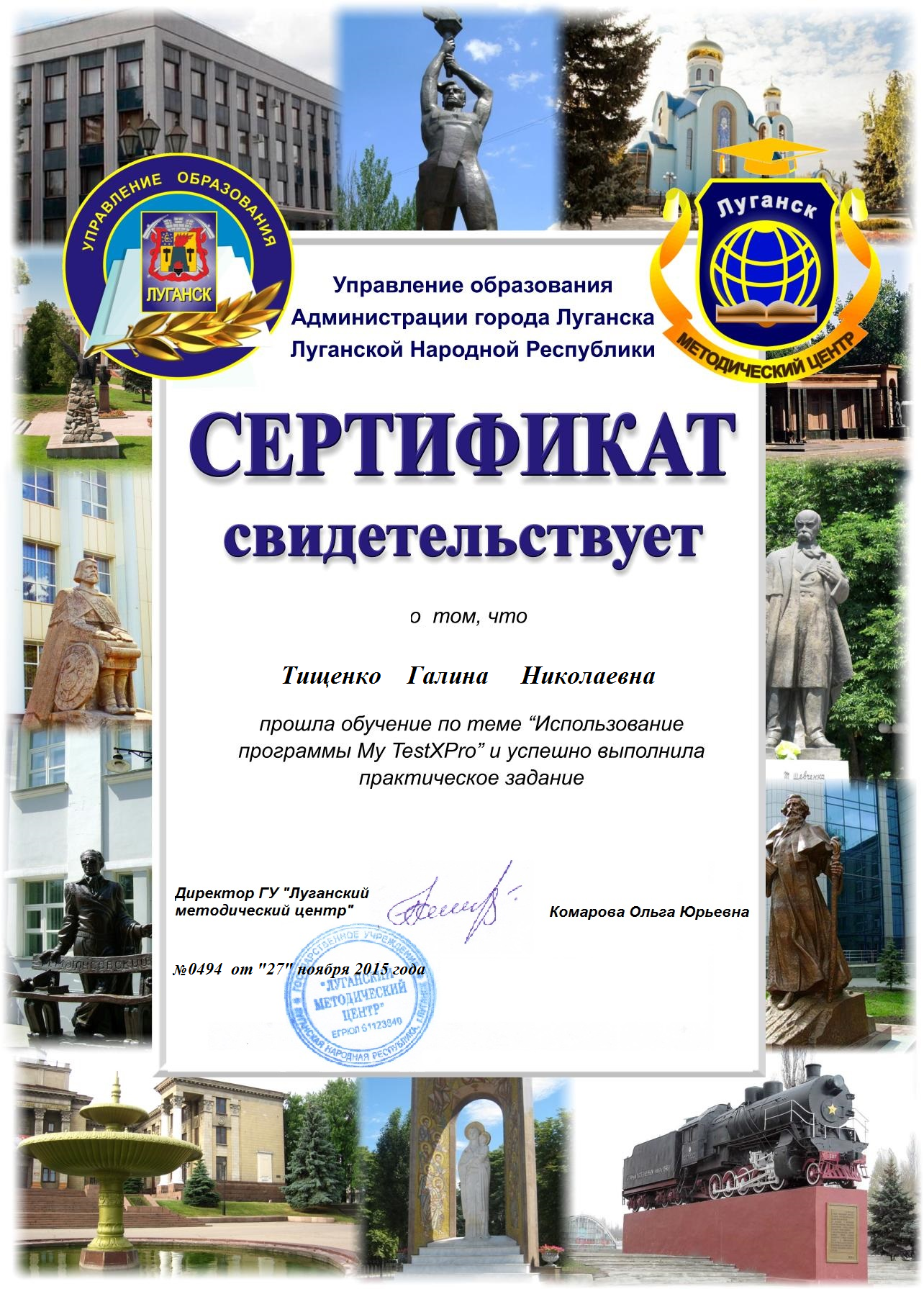 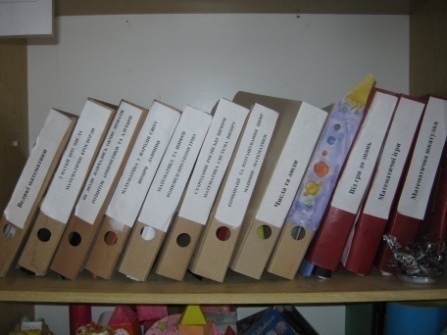 Раздел 4 
Научно - материальная база
Приобрела таблицы по алгебре и геометрии для 7-9 классов;
  Создан банк дидактических игр, и   раздаточного материала по всем читаемым  предметам;
  Библиотечка пособий для учителя математики, физики, информатики, технологий  изд. “Основа” – Харков;
  Список профильной литературы библиотеки объединения;
  Подписка журналов “Математика в школах України” за 5 лет, “Технологии”, “Информатики”;
  Подборка олимпиадных заданий  по математике.
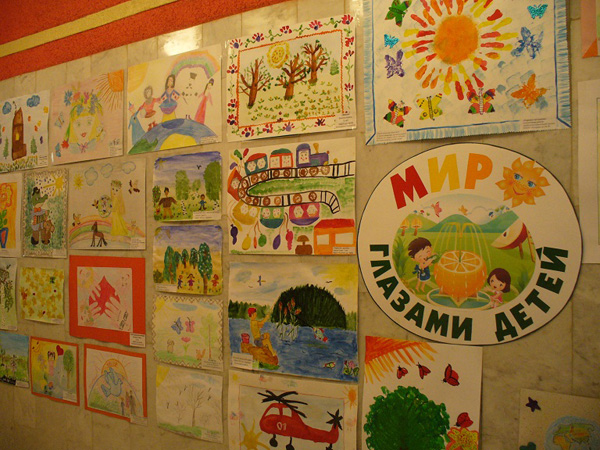 Раздел 5 ТВОРЧЕСКИЙ ПОДХОД

 І Общественная работа      с  творческим подходом
2010 год – «Письмо ветерану»; (115 детей)
2011 год – «За светлое небо без бомб и снарядов»;(90 детей)
2012 год -  «Памяти Молодогвардейцев» (50 детей)
2013 год - Всеукраинский конкурс детского творчества «Україна - очима дітей»;(60 детей)
2014год – «Дети Донбасса рисуют о мире»; (25 детей)
ІІ творчество в математике
Розработала и провела нестандартные уроки:
 «Блокадний хлеб» - обыкновенные  дроби 5 класс, 
«За стораницами Красной книги» - десятичные дроби 6 класс, 
 «Обыкновенные дроби – MSWord» 6 класс,
 «Через тернии к звездам» - рациональные уравнения 8 класс.
Периодически самым  активным  ученикам выдаю карточки з судоку, что стимулирует развитие логики, познавальную деятельность, внимание к роботе на уроке.
Ученица 6-А класса Водопьянова Валерия заняла ІІІ место в городской олимпиаде  по математике 2013 року.
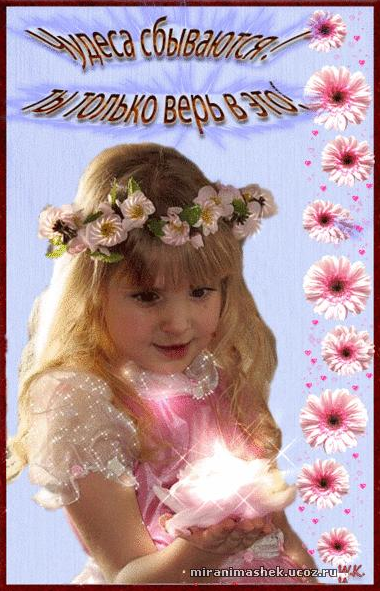 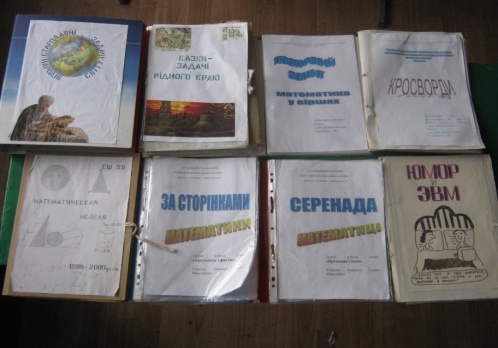 Работы учеников
Презентации: “Мир прогрессий” – Хомич А., 
   “Стародавние задачи народов мира” Максимова А.; “Софизмы в математике” – КрымцеваА.,            “Жінки в математиці”- Шинкаренко Є., 
“Теорія ймовірності” – Шишкін А. и другие.
Газеты: “Серенада математике”, “История математики”, “Неделя математики”
Творческие работы: “Поэтическая тетрадь”-математика в стихах, рисунках, кросвсордах, в народной творчести; “Практические знания” – арифметика покупателя, математика  и  мир  профессий, магия чисел, конструирование.
“Научно – исследовательская работа” – рефераты, экспресс - опросы, сообщения.
Пример творческого подхода  к математике
Магия цифр таблица  умноження
Знаете ли Вы, что всем нам с детства знакомая  таблица умножения несет в себе еще и мистические свойства, которые сводятся к следующему: Перед  началом любого  большого дела  нужно мысленно или вслух проговорить соответствующие  фрагменты таблицы, не забывая, что каждое число – это магический образ.Таблица на «2» — читать трижды перед какими-нибудь семейно-жизненными действиями, которые у Вас вызывают сомнения, с целью получить подсказку.На «3» — читается один раз  перед сном, чтоб в Ваши сны не проникли страхи; дает помощ еще и  перед предстоящей гулянкой, чтоб не опьянеть…
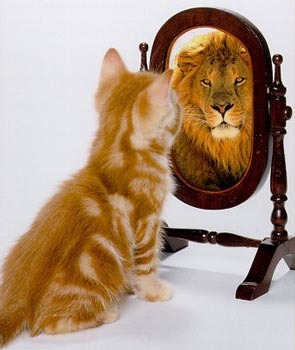 III  Физика-интересная наука!
Пять победителей городского тура викторины «Первый в космосе»
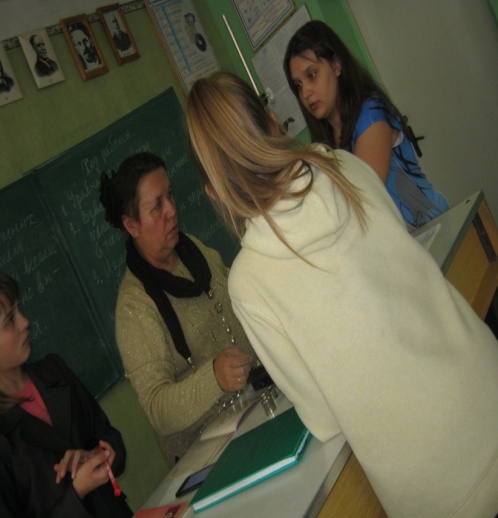 Творческий подход при подготовке уроков, лабораторных и практических работ
Использование  презентаций и видео для наглядности физических явлений  и создание  собственных разработок
Создание ученических презентаций
«Важно то, что знает и делает учитель, но еще важнее, что под его влиянием знают и делают ученики» 
Цицерон.
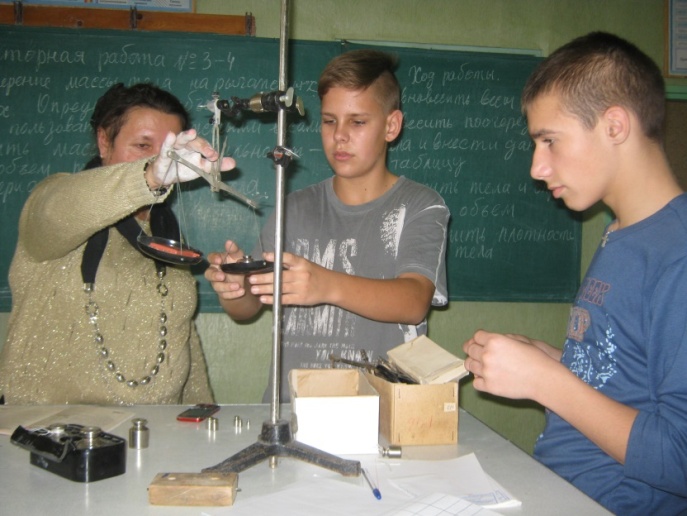 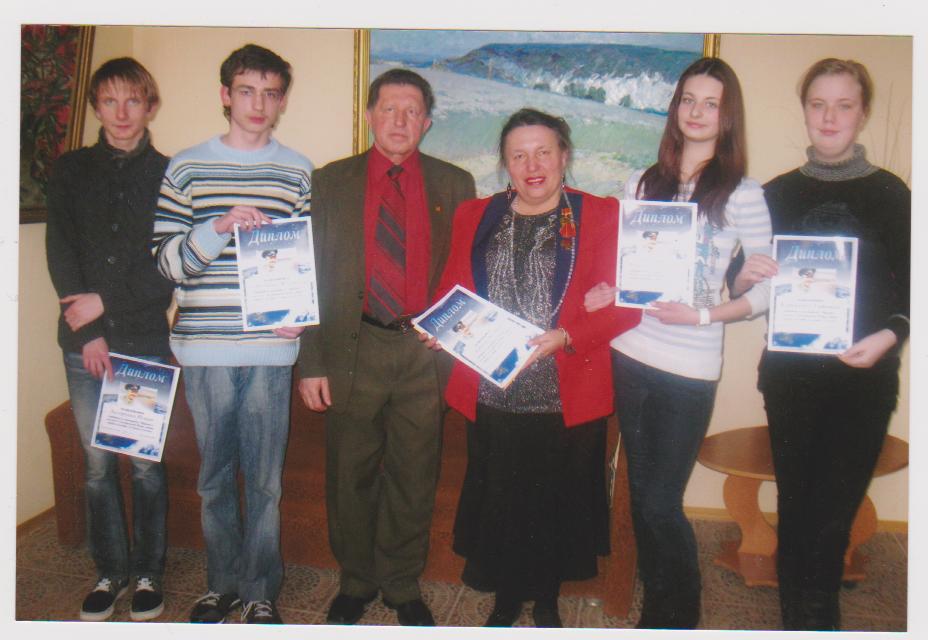 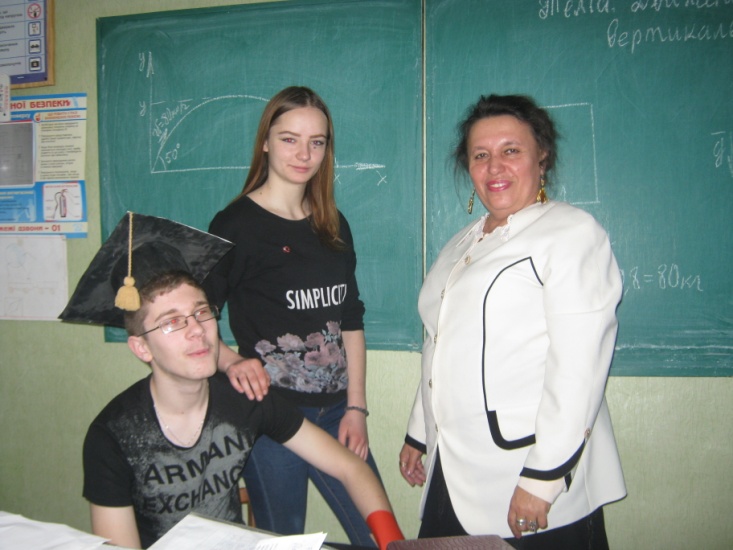 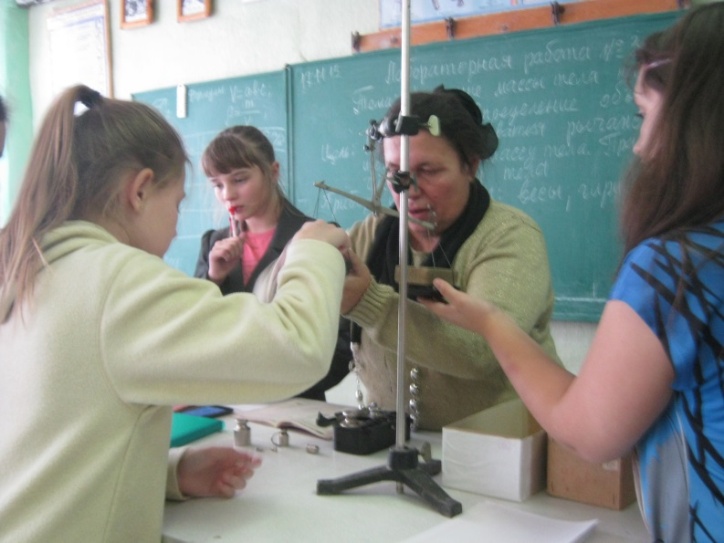 IV   Информатика-это наше сегодня и завтра.
Создала и зарегистрировала сайт «Умно жители», (http://galina.ucoz.ua/Тищенко Галина Николаевна - Головна сторінка ), где предлагаются творческие задания и интересные разработки по математике, информатике, технологиям.
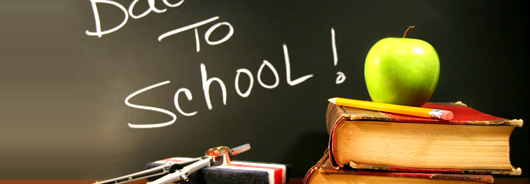 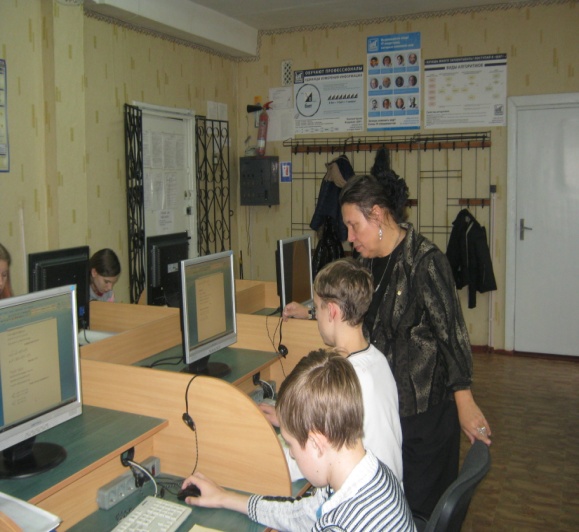 Созданы презентации по темам: «Найпростіші геометричні фігури», «Перетворення функцій», «Дії першого ступеня зі звичайними дробами»
Разработала и провела бинарный урок по математике и информатике «Звичайні дроби – MSWord» 6 класс;
Постоянно пополняется библиотечка ученических презентаций на темы по информатике: «Возможности Интернета», «Вирусы и антивирусы», «Интерфейс фотошопа»;
На уроках систематически даются задания по созданию проэктных работ, например: 
«Доброе слово о школе», 
«Приглашение в школу», 
«Ландшафтный дизайн пришкольной территории», «Героические улицы Луганска»,
 «Герои Луганщины», 
«Поклон ветеранам» и другие.
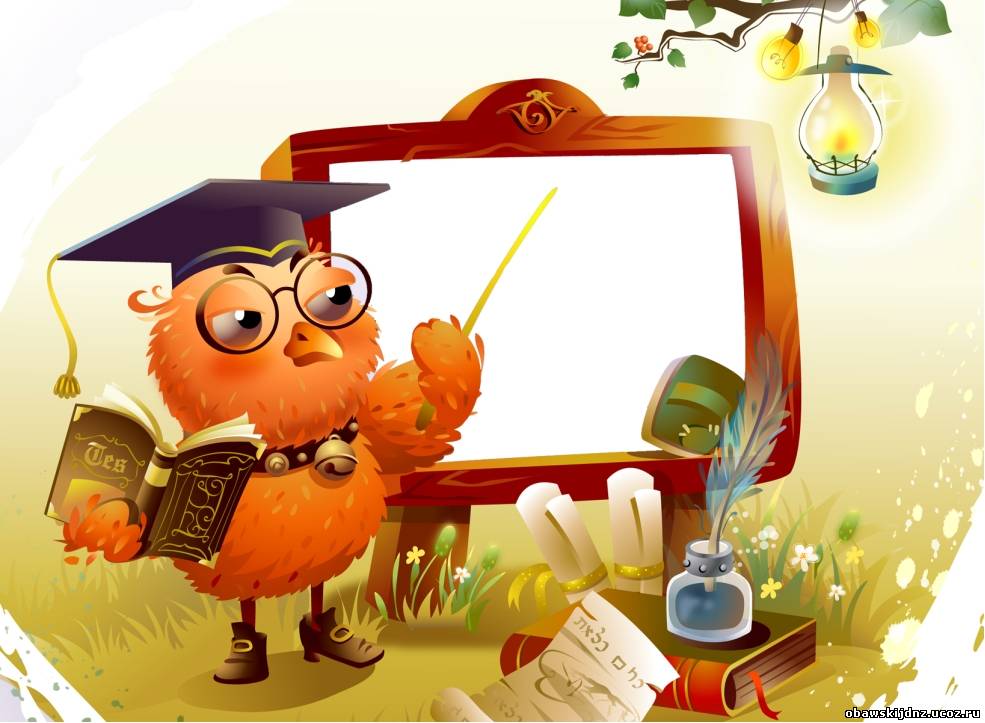 V  технологии – это творчество
Учениками 7-11 класов созданы чудесные картины в стиле 3D, которые когут украсить стены вестебюлей школы: «Оберег», «На свидании», «Бригантина», «Аэлита», «Мавка», «Снежная королева» и другие;
Во время преподавания обслуживающего труда, красной строкой проходит  тема «Этнографические особенности  домашнего хозяйства и искуства»
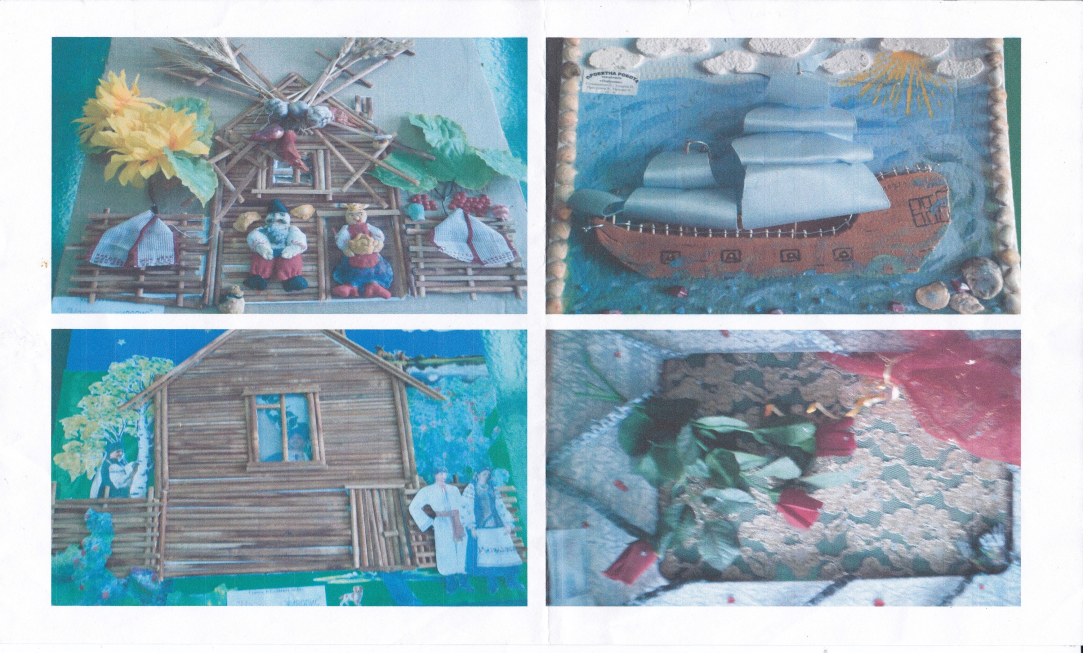 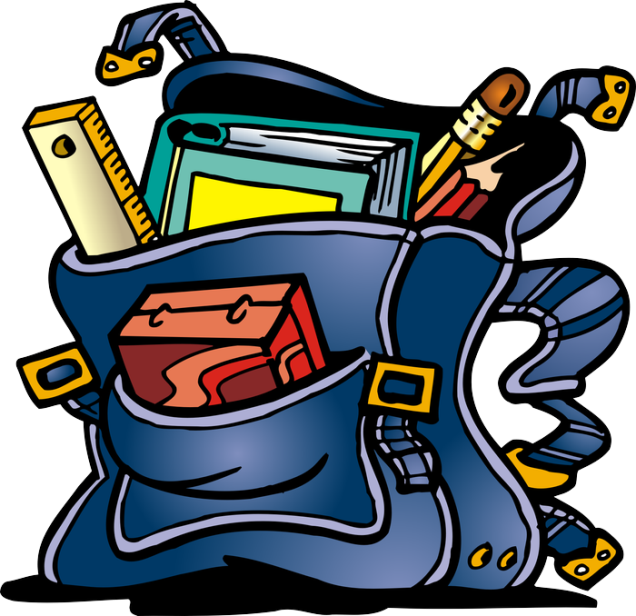 Профориентационная работа по темам:






что сближает детей и родителей, позволяет делать логические    выводы и планы на будущее, расширяет знания о возможных профессиональных направ-лениях. Создана папка – наполнитель ученических работ и ряд презентаций по профессиограммам.
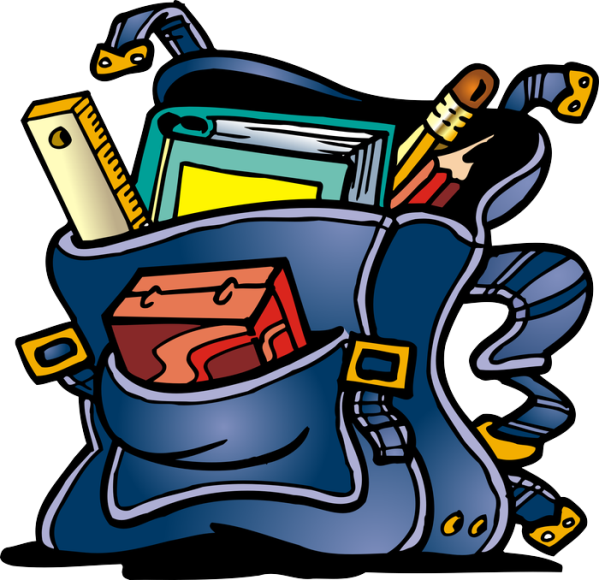 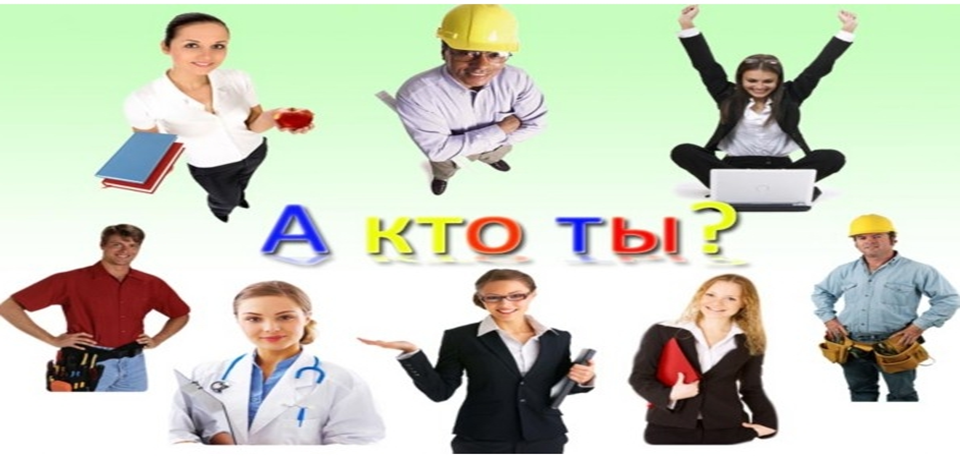 Технологии-чудеса своими руками!.
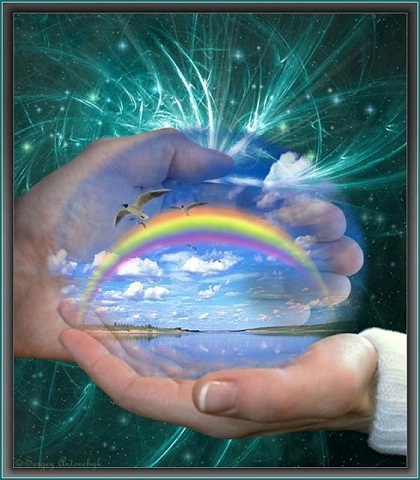 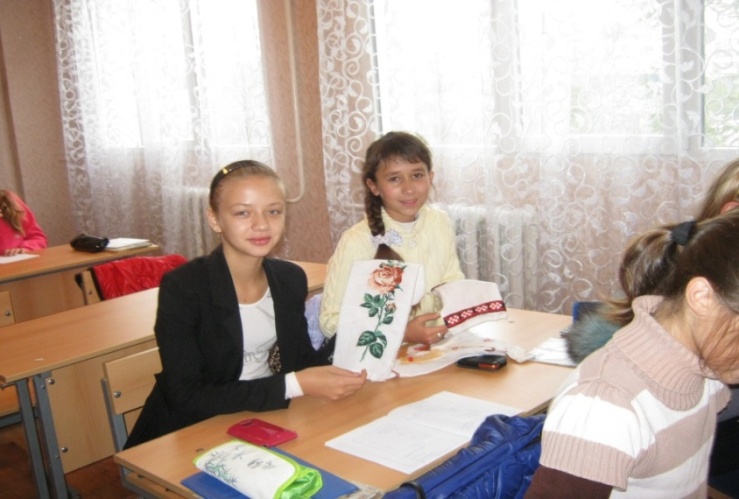 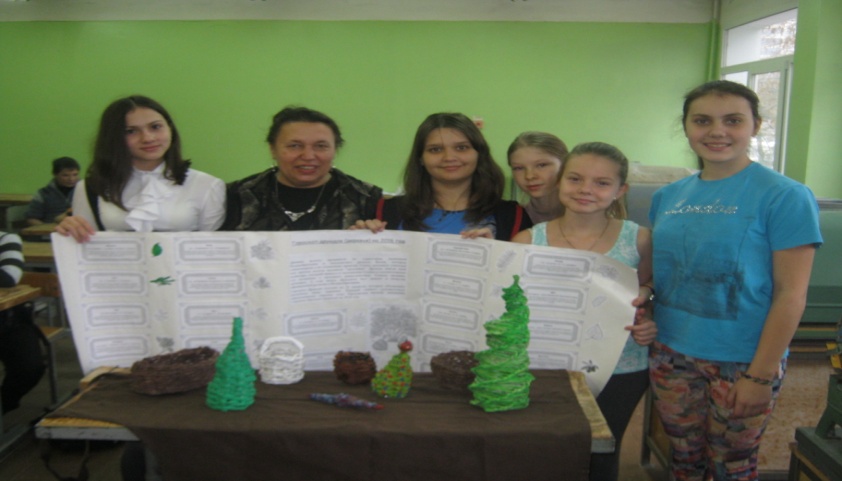 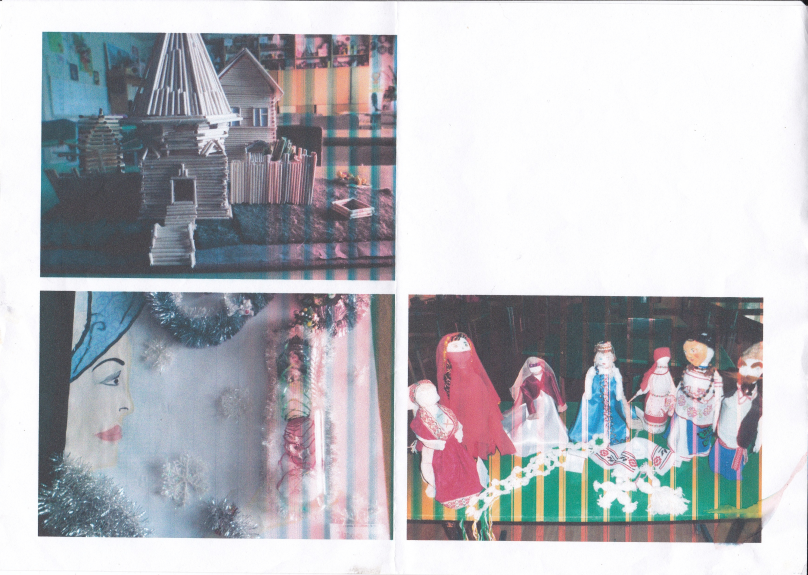 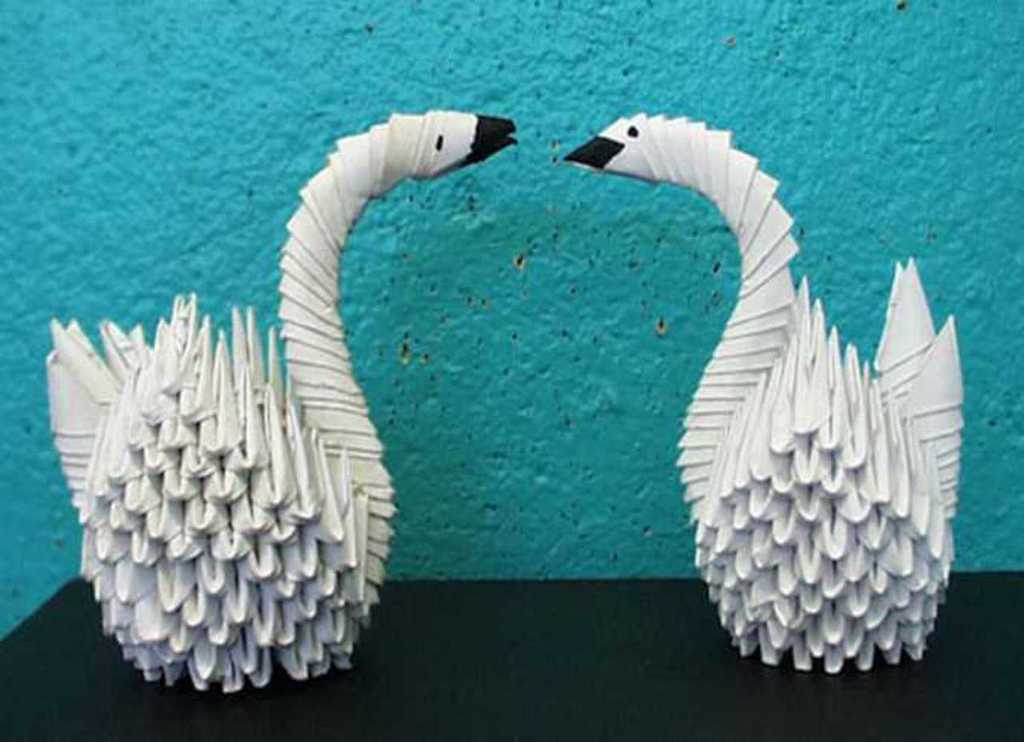 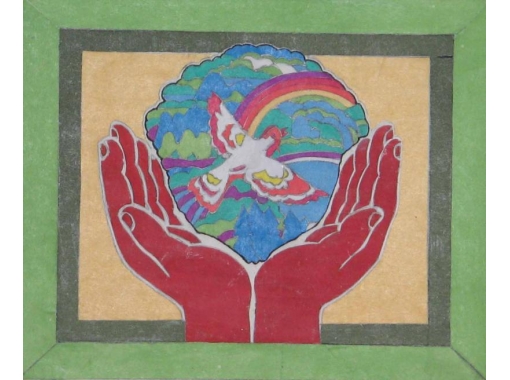 Воспитание патриотизма.
Задания подготовить сообщение или реферат на темы: 
«Что я знаю о войне»,
 «Мой родственник был в Афганистане», 
«Мои земляки с Краснодона»,
 «Дети войны”, 
«Герои Луганщины» - 
все через призму родного края. 
         Пополняется  папка-альбом с соответствующими разделами, историческими фактами, воспоминаниями участников и отношением учеников  к данням событиям.
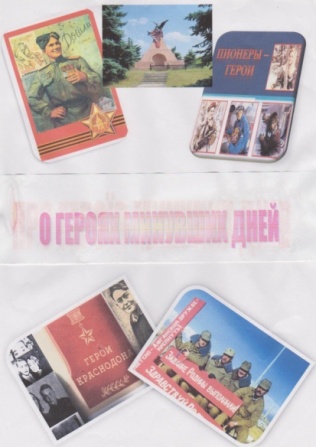 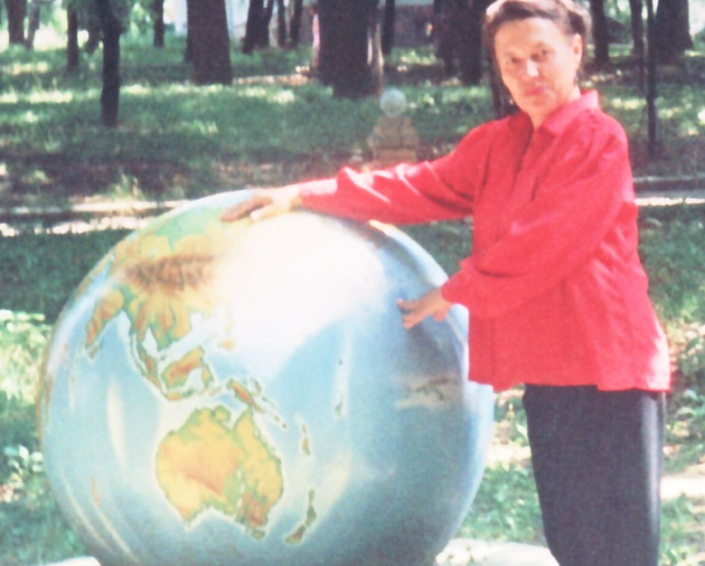 ГИМН ЧУВСТВАМ
К. Маркс
Не могу я жить в покое если вся душа в огне,
	Не могу я жить без боя и без бури в полусне.
	Мой удел к борьбе стремиться,
	Вечный жар во мне кипит!
	Тесны жизни мне границы,
	По теченью плыть претит.
	Мне обнять по силам небо! 
	Целый мир к груди прижать!
	И в любви и в страстном гневе 
	Я хотела б трепетать! …
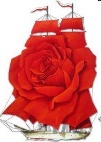